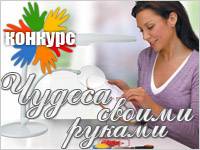 МБОУ «Мордовско-Козловская СОШ» учитель  технологииКонкурс «Учитель года»
Трегулова 
Зинаида 
Ивановна
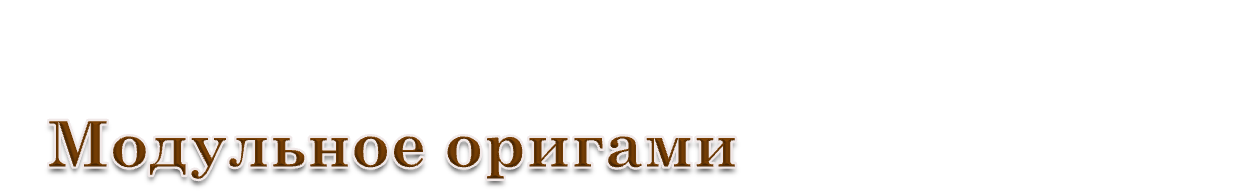 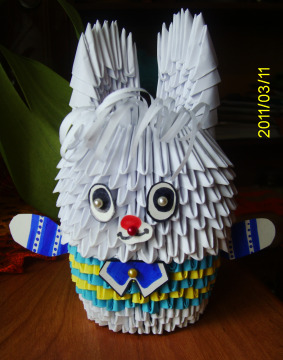 Бумага - одно из самых великих изобретений человечества - родилась на Востоке и именно там, на рубеже тысячелетий, появились первые бумажные фигурки. За свою многовековую историю Оригами прошло путь от храмовых обрядов до искусства, дарящего радость и красоту миллионам людей во всем мире.
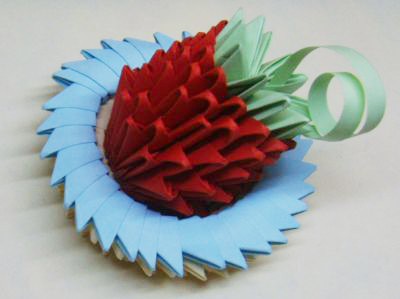 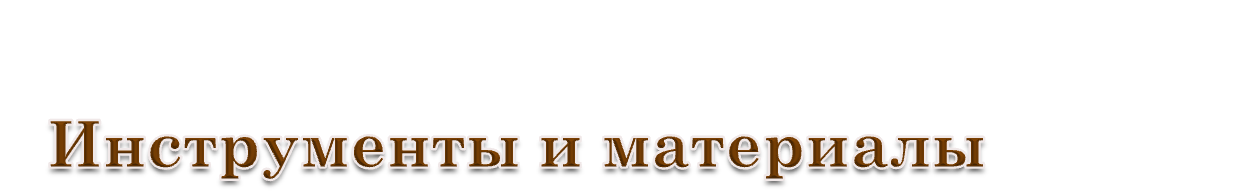 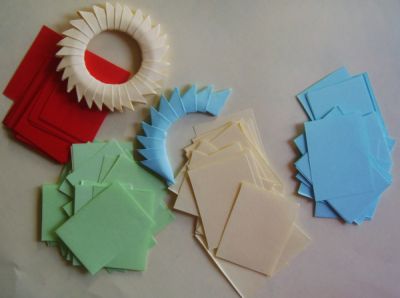 Бумага (цветная офисная бумага или бумага для оригами)

Голубая – 2 листа
Белая  – 2 листа

Ножницы
Картон белый
Циркуль
Клей
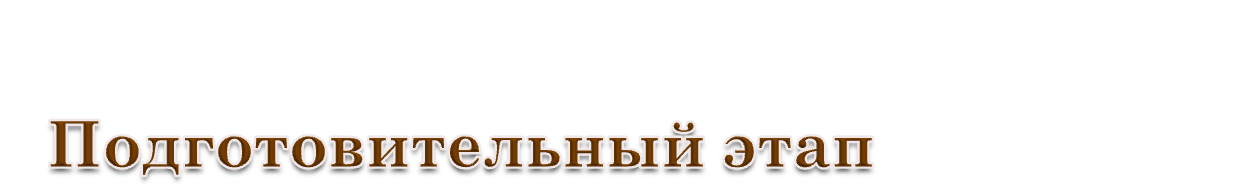 Нарезать бумагу для изготовления модулей.

Лист бумаги разделить на 4 части по длинной 
стороне, и на 4 части по короткой стороне.

Должны  получиться прямоугольники  размером 53х74мм.

Из прямоугольников сложить нужное количество модулей. 

Голубых – 32 для верхнего кольца тарелки

Белых – 28-30 для нижнего кольца  
              
Для блюдца вырезать круг из картона диаметром 7 см.
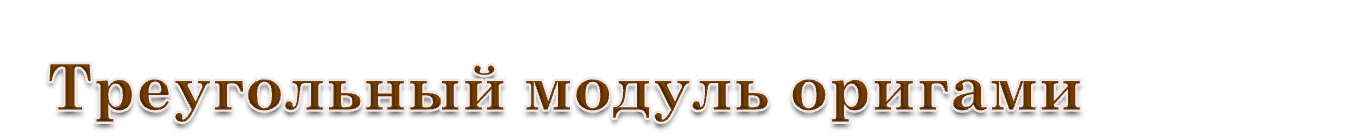 Согни прямоугольник пополам по длинной стороне.
Согни и разогни, чтобы наметить линию середины. Положи углом вверх.
Согни края к середине.
Переверни.
Подними края вверх. 
Загни уголки, перегибая их через большой треугольник.
Разогни.
Снова сложи маленькие треугольнички по намеченным линиям и подними края вверх.
Согни пополам.
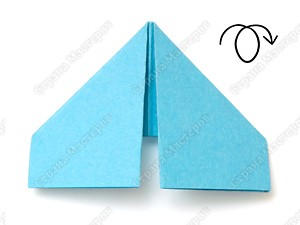 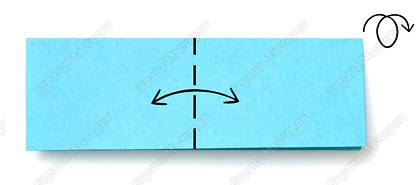 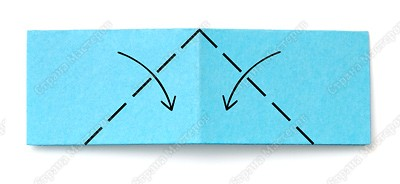 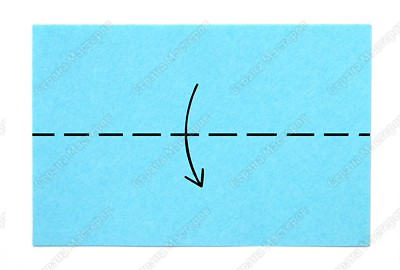 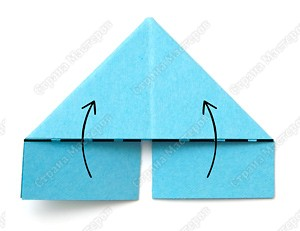 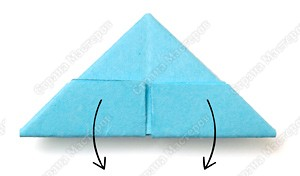 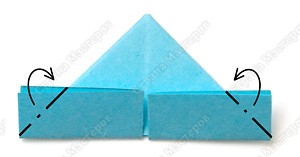 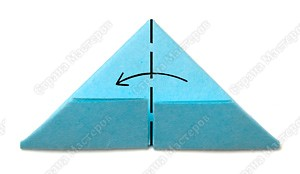 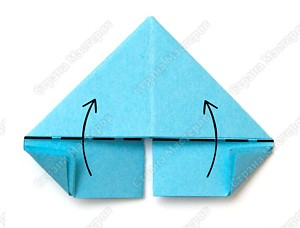 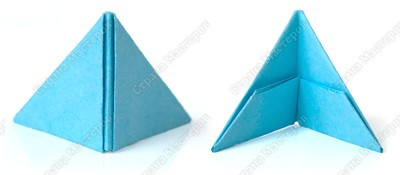 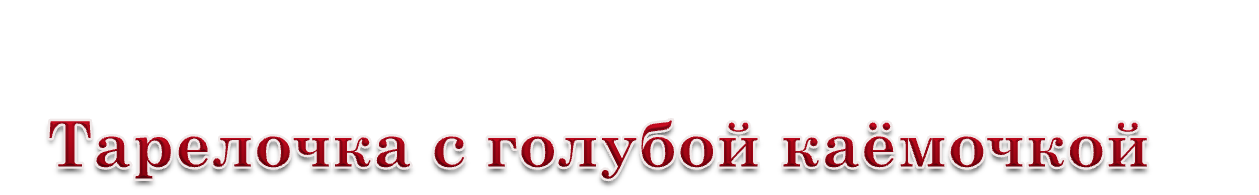 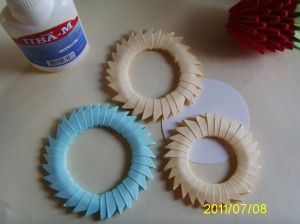 Нижнее  кольцо– 28-30 белых модулей
Верхнее кольцо – 32 голубых модуля

Соедини вместе нужное количество модулей, вставляя их друг в друга, замкни в кольцо. Сделай три кольца.
Наклей кольца на круг,  начиная с низу вверх. Тарелочка готова.
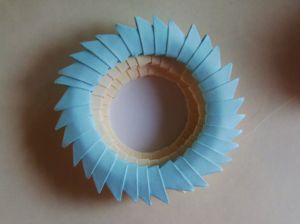 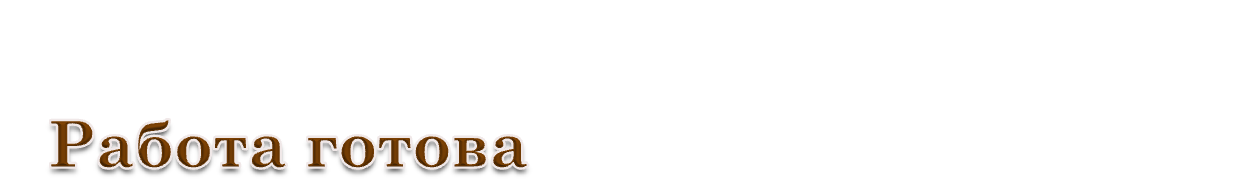 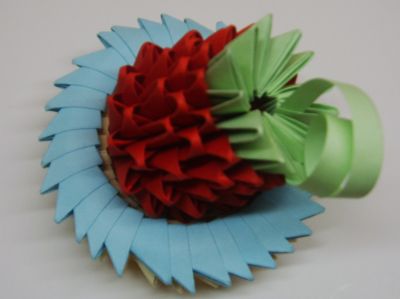 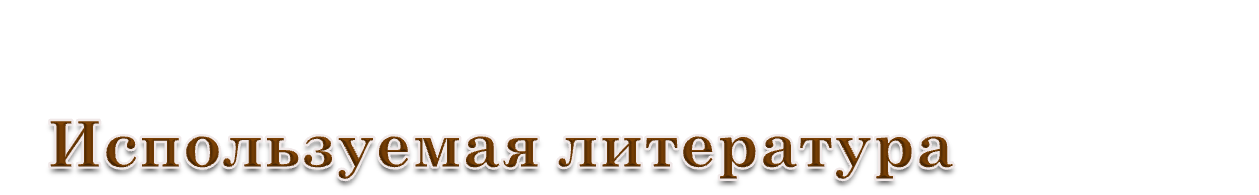 http://stranamasterov.ru/technic/origami_module - фотографии и описание сборки треугольного модуля оригами (слайд 5)
Забавные фигурки. Модульное оригами.  
Выполнила работу и сделала фотографии  автор презентации
 Трегулова Зинаида Ивановна
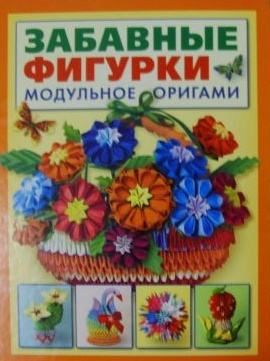